Snöröjning/Skövde Kommun
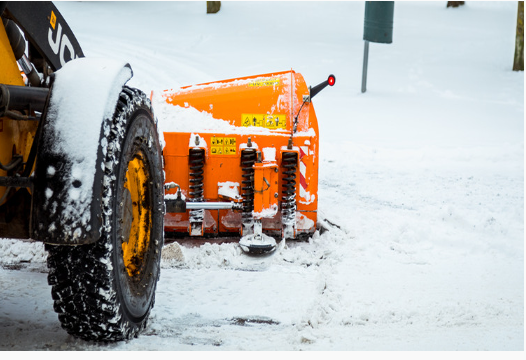 Kommunen är uppdelad i olika områden
Norrmalm, Trädgårdsstaden och Mariesjö/(Science city)
Ryd
Hentorp och Skultorp
Billingesluttningen
Östermalm
Stöpen
Fjället och Igelstorp
Väring och Tidan
Värsås och Varola
Lerdala och Timmersdala
 Centrum (Egen regi)
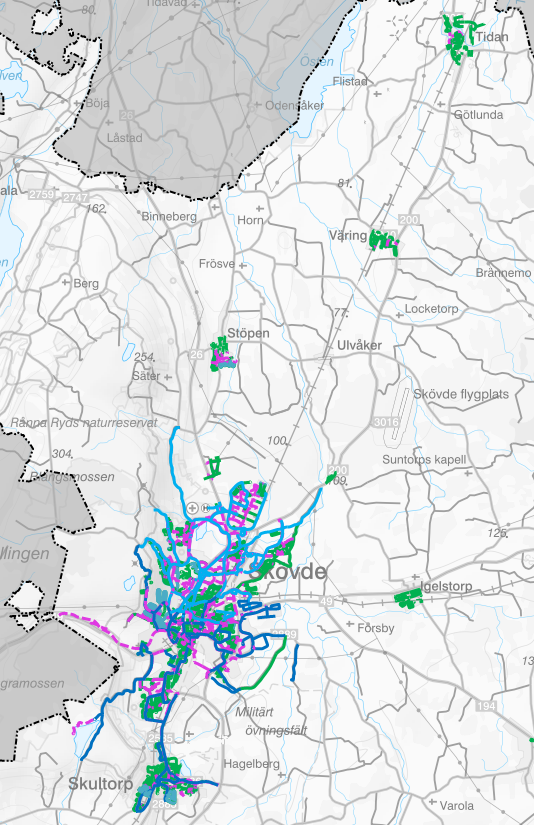 Kommunens åtagande
Vägnätet delas upp i:
Huvudvägnät
GC-väg/Hållplatsytor
Lokalgator/Parkeringsytor
Kommunala Fastigheter
Kommunen i siffror
27 mil gator
13.5 mil GC
92 fastigheter
51 maskiner 9 egna (42 externa upphandlade)
40-50 st Handskottningspersonal
Saltlake på Huvudvägnät och busstråk 587 Ton-Salt 704 Ton
Grus på Lokalgator 2877 Ton-Fastighet 806 Ton
Kostnader snöröjning
2022-2023
Allmänplats gata 14 miljoner-Fastighet 11,5 miljoner
I relation till säsongen
Allmänplats gata 4,5 miljoner-Fastighet 3,3 miljoner
2018-2019
Ny upphandling 2023-2027
Ökning av maskinpark11 egna 45 externa-ökning


Hårdare krav på åtgärdstider 10h-Digitalt uppföljningssystem.
Kommunalt beslutad föreskrift